Summer Bootcamp in JAVALecture 2
Bilal Arif (Senior Lecturer)
Department of Software Engineering, University of Management and Technology Lahore.
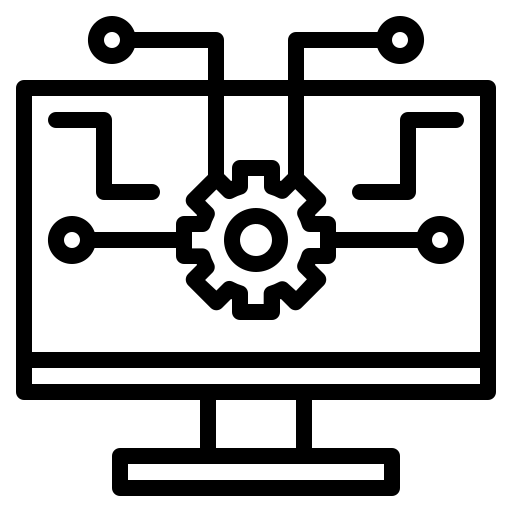 Lecture 2 Overview
Operators
Unary Operators
Unary operators are given below 
Pre increment (++), Post increment (++), Pre decrement (--), Post decrement (--)
Not (!), Bitwise inverter (~)
Same as in c++ and other languages.
Binary Operators
Arithmetic Operators
Add(+),subtract(-),multiply(*),divide(/),modulus(%)
Relational Operators  
Less than(<), greater than(>),less equal(<=),greater equal(>=),not equal(!=),equal(= =)
Assignment Operators
=, +=, -=, *=, /=,%=, &=, |=, ^=, >>=,<<= 
Logical Operators
And(&&), OR(||), Not(!)
Logical Operators
And(&&), OR(||), Not(!)
Shift Operators
Right shift (>>),Left shift(<<)
Ternary Operators
(Exp)? True statement : false statement;
Nested ternary Operators 
(Exp) ? (true statement) : ((exp) ? true statement : false statement);
Operator Precedence
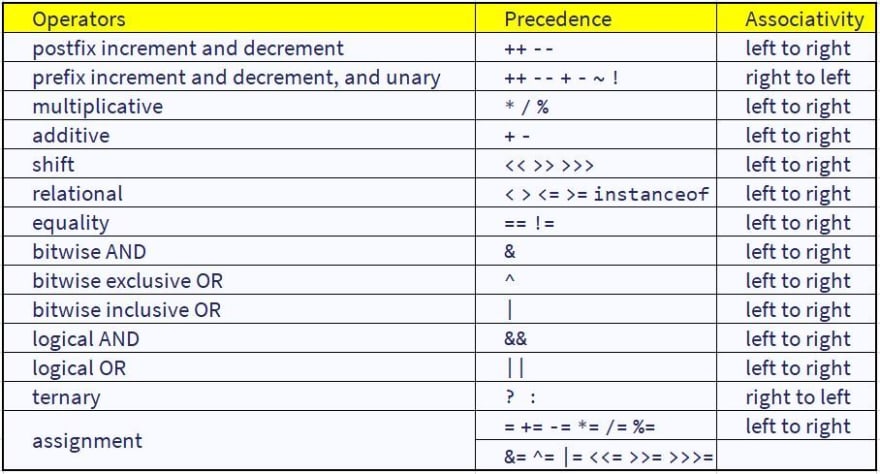 Control Structure in Java
Loops in Java
String in Java
Regular expression in Java
Date Time Library